White Space Programme – A CPUT Experience
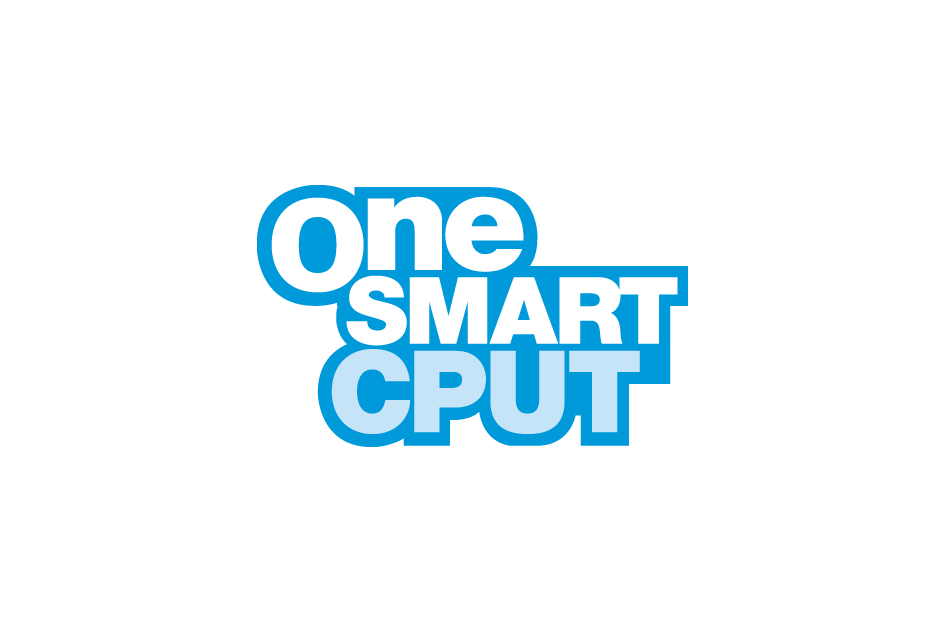 By Ncediwe Qomoyi
HC Director Operations and Services(CPUT)
Presentation Overview
Reflection on CPUT Strategy, Vision and Mission

Human Capital Vision and Mission

Challenges experienced in executing the HC strategy and processes, (emphasis on support systems, including ITS Integrator, 

Proposed areas of focus and investment by Adapt IT in improving HR management
Introduction
This presentation explores the core reasons for the under utilisation of the ITS Integrator system, as well as defining a high-impact programme for unlocking the possible bottlenecks by reflecting on the CPUT institutional strategy, and how HR is supposed to support that strategy;  

This will be done by :

exploring the  challenges experienced in executing the HR strategy and processes, 
with an emphasis on support systems, including ITS Integrator, in line with the objectives and outcomes of the White Space Programme 
proposing areas of focus and investment by Adapt IT in improving HR management.
CPUT Strategy,  Vision 2030 and Mission
CPUT Vision 

One Smart University – “To be at the heart of technology education and innovation in Africa”

With the focus on:
emerging and rapidly evolving area that creatively integrates innovative concepts; 
smart software and hardware systems; 
smart classrooms and campuses with state-of-the-art technologies and technical platforms; 
smart pedagogy based on modern T&L strategies; 
smart analytics; 
as well as various branches of computer science, computer engineering and creativity skills
CPUT’s  intent:

CPUT intends that smartness in line with its strong focus on technology and its interrelationships with concepts related to 4IR, 5IR through AI

Embeds the elements of a smart university as fundamental to CPUT’s strategic technology focus
Human Capital
Vision

“ We are trusted, strategic HC partners most recognised for our SMART innovative solutions and service excellence in actively enabling and supporting the broader transformation of CPUT’s People and Leadership aims”.


Mission

“To proactively and consistently deliver SMART, holistic, human centric, relevant and effective Human Capital solutions to enable CPUT to achieve its strategic and operational objectives”
Human Capital – V2030 Focus Area
Promote a culture of human-centricity and smart people of integrity, mutual respect, and excellence, who nurture collaboration, and are innovative in support of One Smart CPUT.	ObjectivesRe-imagine the CPUT workforce performing in a technology-driven and inspired environment, having the appropriate skill sets, attitudes and ability to adjust to the notion of One Smart CPUT 	Create a smart CPUT community that will contribute to a unified CPUT collective and unified identity - known for mutual respect, and a deep appreciation for diversity and issues of transformation
Challenges experienced in executing the HC strategy and processes, (emphasis on support systems, including ITS Integrator)
Lack of having an integrated HR system that encompasses all modules of an employee life cycle.

The system lacks integration and innovation – many activities are manually driven, the system poses risks when queried there is no flexibility to change or improve.

Most of the HR processes are driven by data and the limitation of data input or the administrative challenges makes it difficult to draw report. If process was seamless, this would assist HR to make informed decisions. This would limit the risk of missed information and the time spent capturing the data in in the initial process due to lack of integration.
Challenges experienced in executing the HC strategy and processes, (emphasis on support systems, including ITS Integrator)
4. Integration of the system to itself 
 Having to recapture information on different functions 
 No workflows – A user can complete an appointment without capturing a                work permit, disability, qualification or dependant information because that is not mandatory fields. This is very important information for business processes and reporting

5. Name conventions of the modules 
It is written for a system administrator not end-users 

 6.  Manuals 
The current manuals are not helpful as it is written in an IT code which may not be user friendly.
Challenges experienced in executing the HC strategy and processes, (emphasis on support systems, including ITS Integrator)
7. Not aligned to legislation
Payslip not aligned to BCEA
Reports for HR are not user friendly – it is like the progamme is written with a finance/payroll blueprint

System 
The system is not user friendly
The look and feel is cumbersome as well as the module names(a user is not able to write their own reports)

9. Employment Equity/BBBEE Legislative requirements
The user is not able to insert naturalization date for employees who hold permanent residency permits. This is legislated yet the system does not cater for it.
The BBBEE report is governed by legislation for a number of elements there isn’t currently a module to pull through this data.
Challenges experienced in executing the HC strategy and processes, (emphasis on support systems, including ITS Integrator)
HC and Payroll systems integration 
Web based proforma payslip salary structure
System based organogram
System based job families or descriptions
System based performance management system
Data analytics and monthly reporting
System based - HOD staffing review prior to salary processing
System billing for enhancement
Proposed areas of focus and investment by Adapt IT in improving HR management
Centralized data
Storing of all employees data in one place, enabling easy access and analysis across different HR functions

Automation
Automation of routine HR tasks like the employee life cycle from attraction to termination
Also payroll calculations, time tracking, and leave management, freeing up HR staff time etc. 

Improved efficiency
Streamlining of processes by eliminating the need to manually transfer data between different systems. 
Reporting capabilities:
Providing robust reporting tools to generate insights and make data-driven decisions 

Employee self-service portal
Allows employees to access their personal information, update details, submit leave requests, and view payslips etc.

Recruitment management
Tracks job postings, candidate applications, interviews, and onboarding processes
Proposed areas of focus and investment by Adapt IT in improving HR management
Performance management

 Facilitates performance reviews, goal setting, and employee development plans

Training and development
Manages training programmes, tracks employee competencies, and records training completion 

Payroll processing
Calculates and processes payroll, including deductions and taxes 

HR Dashboards

Having HR dashboards and alerts reduces the time trouble shooting where a problem is because the system is active and driven by rules
Proposed areas of focus and investment by Adapt IT in improving HR management
Definition of an Integrated system in this context
An "integrated HR information system" refers to a software platform that combines all aspects of human resource management functions (the Lifecycle of an employee) like recruitment, payroll, performance tracking, employee data, and benefits into one system, allowing for seamless data flow and streamlined processes across the entire HR department, eliminating the need for separate applications and minimizing data redundancy; essentially, it centralizes all HR information in a single, accessible location.
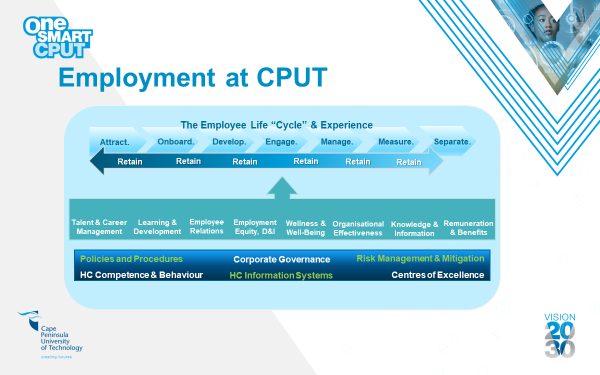 “Technology is not only a tool for innovation but also a platform for partnerships that drive greater efficiency and empower people to do their best work." – Satya Nadella CEO Microsoft

"Leadership is not about being in charge. It’s about taking care of those in your charge. Humility is the key to unlocking the potential in others and driving the success of a business." Simon Sinek

Thank you – Enkosi - Dankie